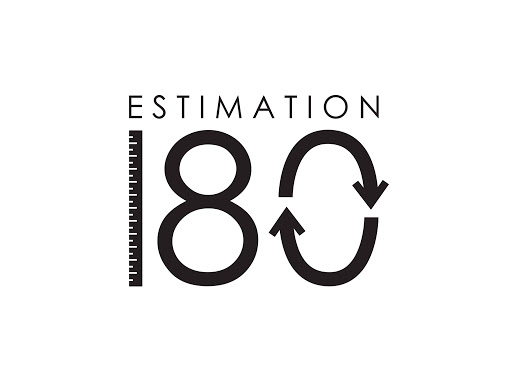 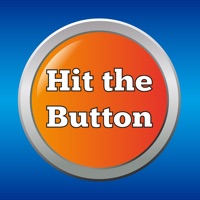 Starters
Today’s estimation.

http://www.estimation180.com/day-108.html

You can have 100 pages either side for the point.
Use Hit the Button to practise times tables and division skills.


https://www.topmarks.co.uk/maths-games/hit-the-button
Problems of the day
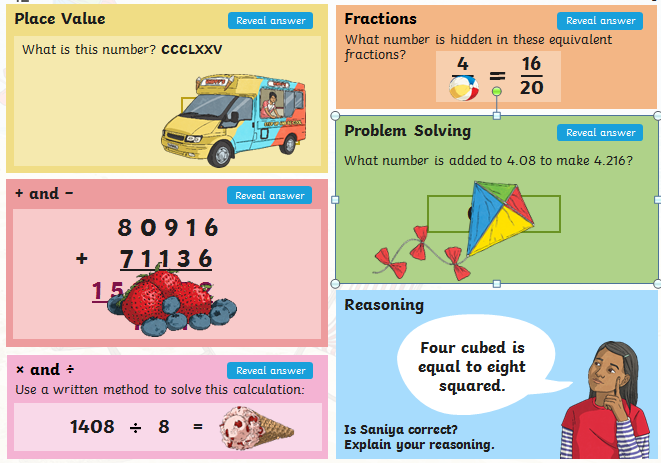 Answers to Problems of the Day
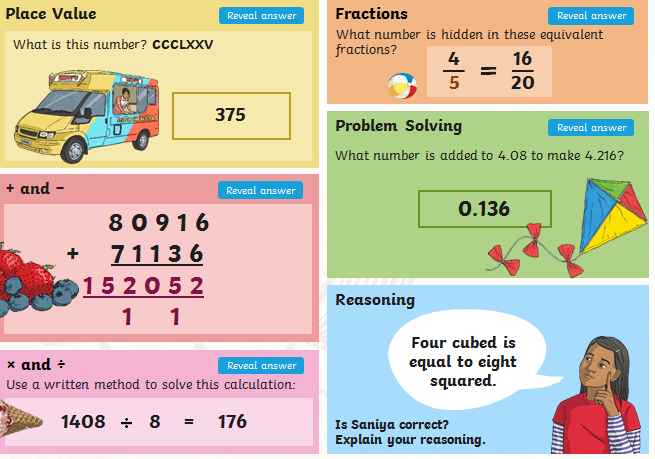 Welcome back.  Today we will be looking at Adding Mixed Numbers. You will find the video in SUMMER TERM –Week 5 (w/c 18th May).  It is lesson 3.
https://whiterosemaths.com/homelearning/year-5/
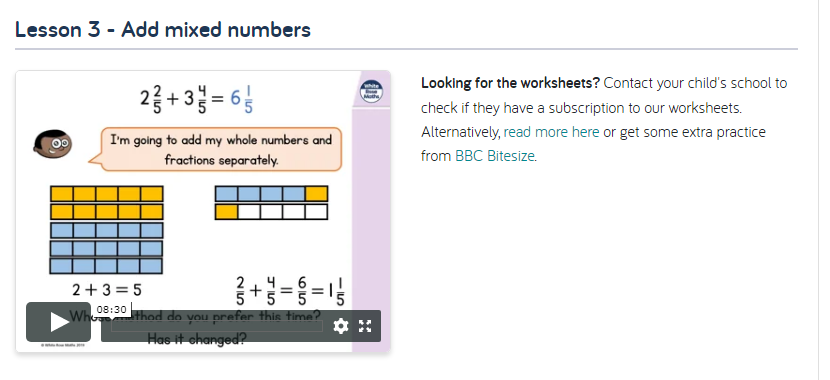 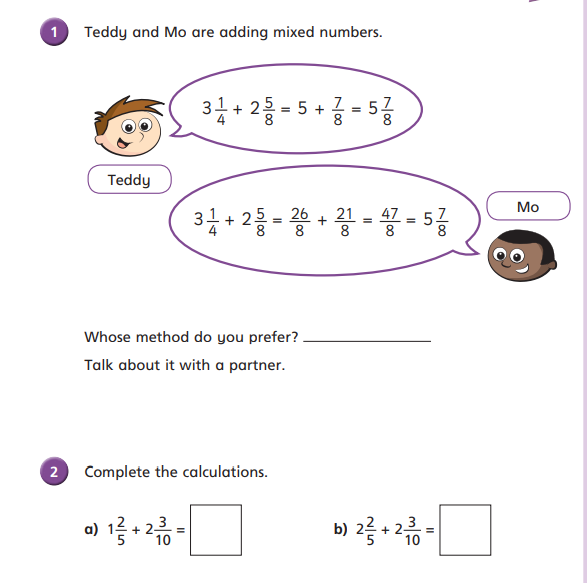 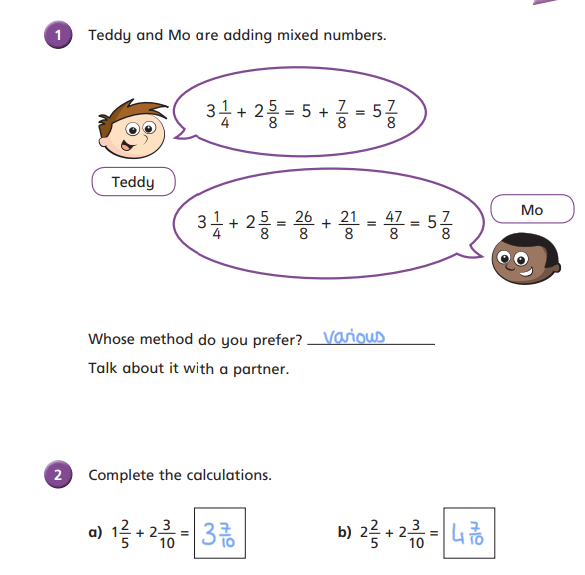 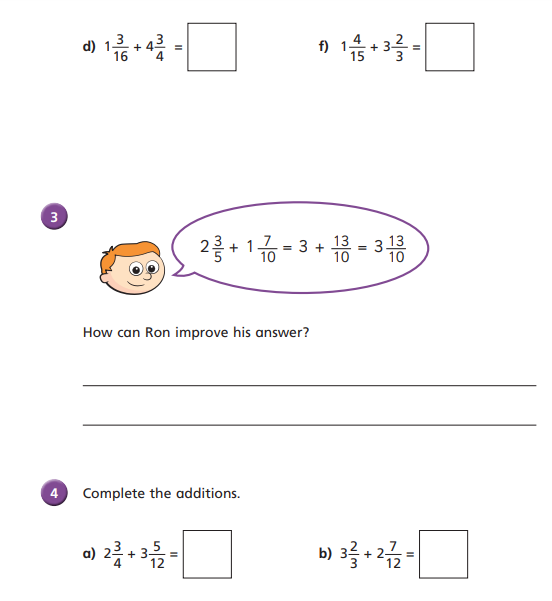 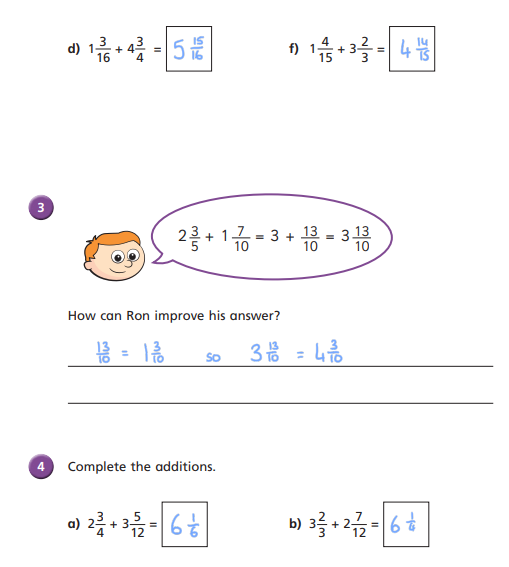 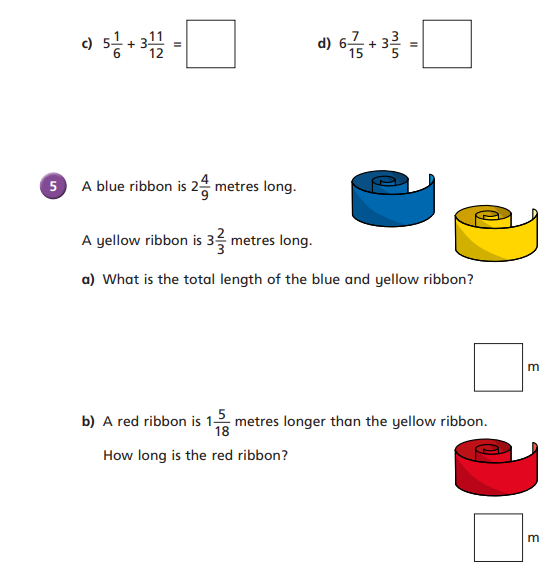 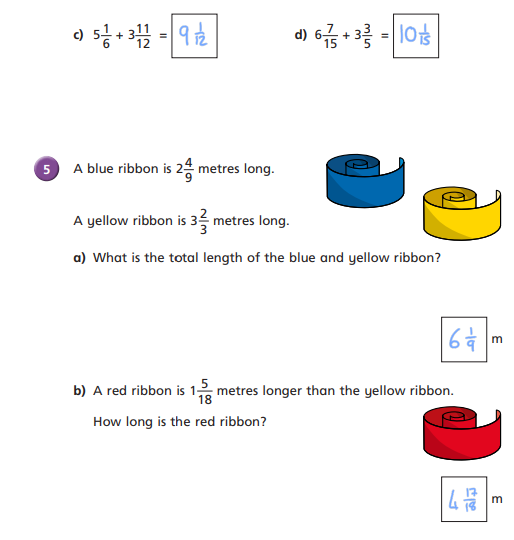 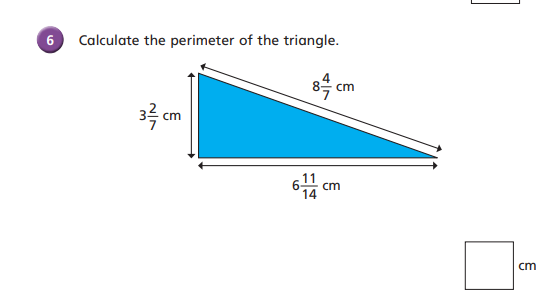 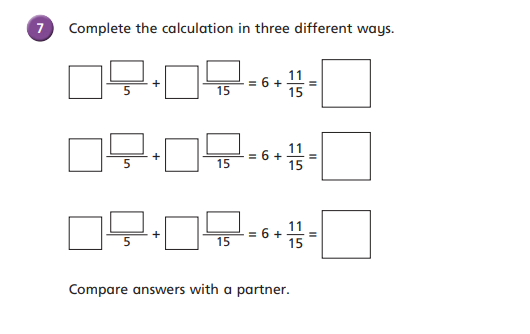 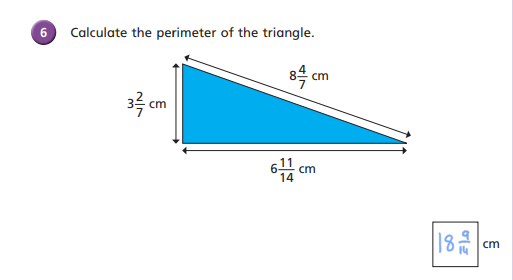 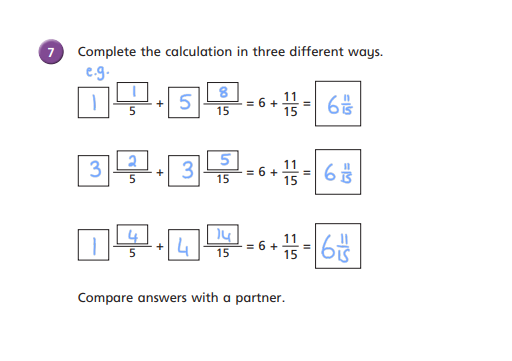 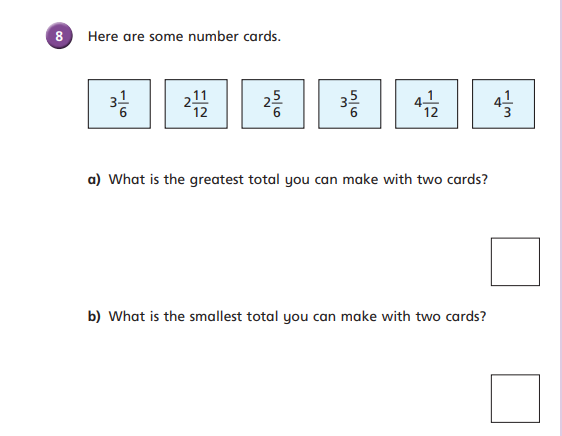 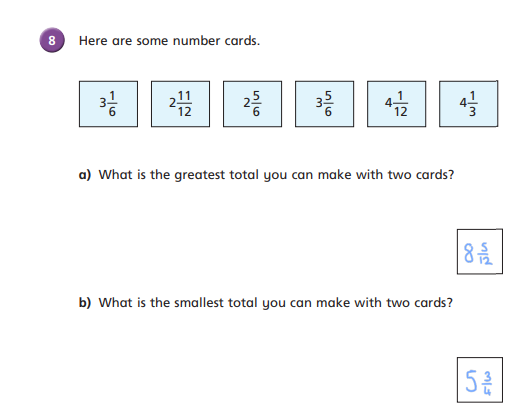